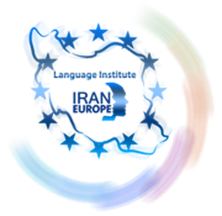 EVOLVE 6A – 1.2
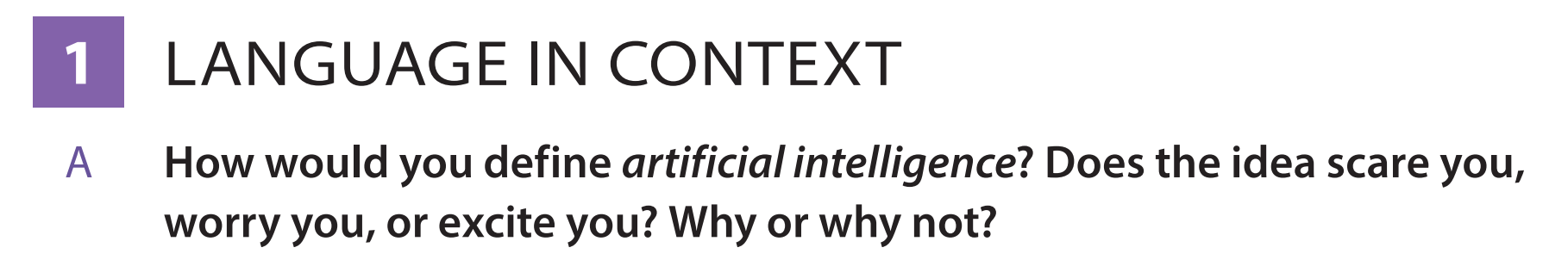 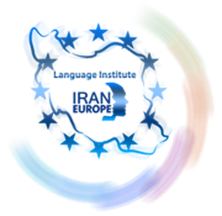 2
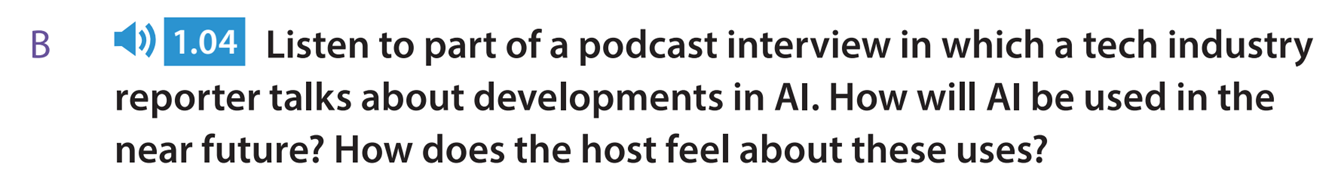 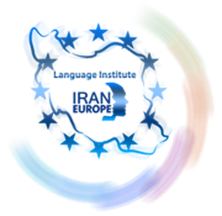 3
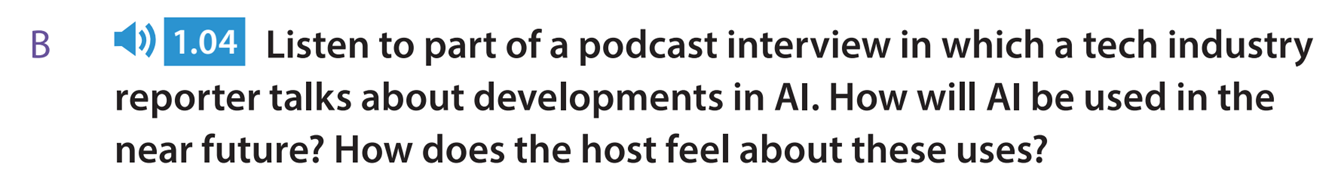 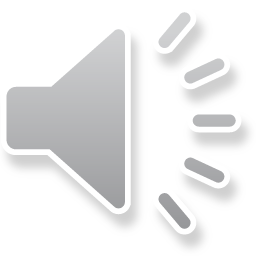 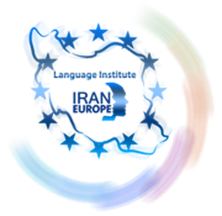 4
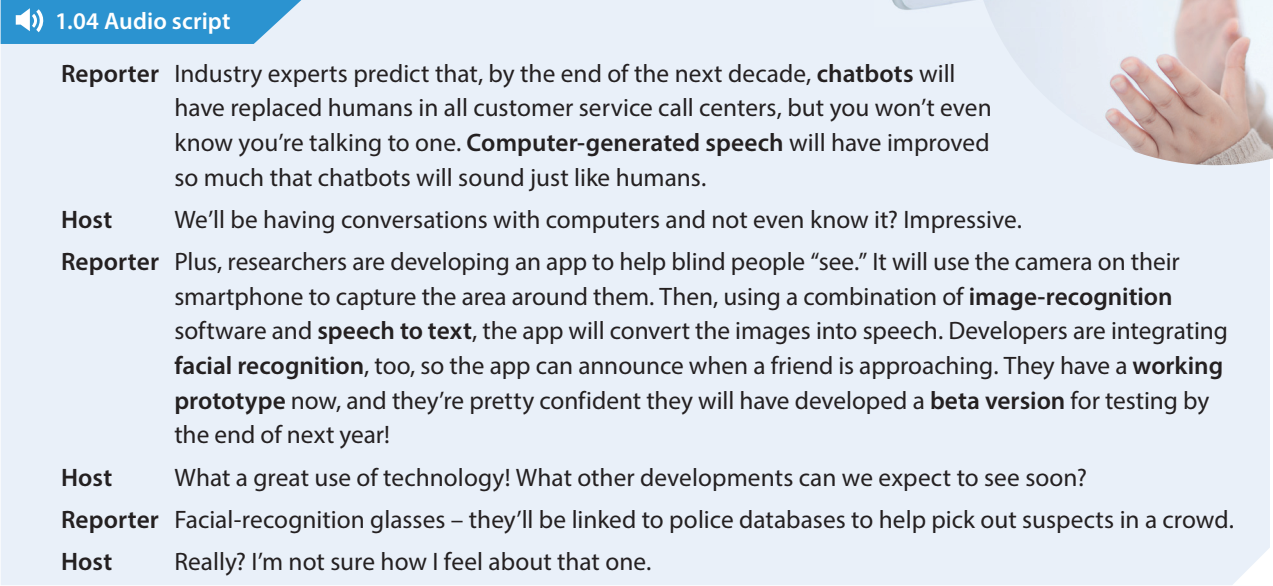 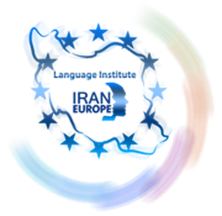 5
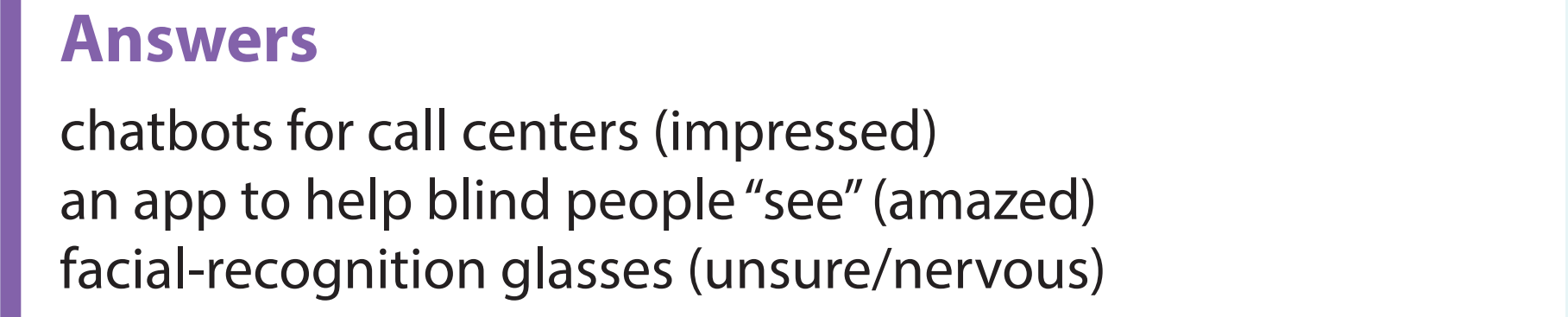 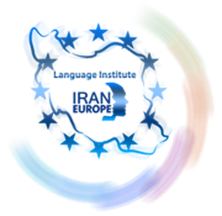 6
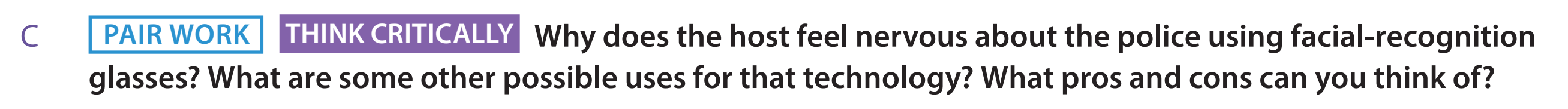 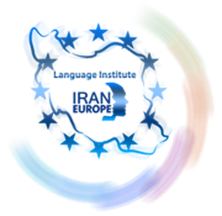 7
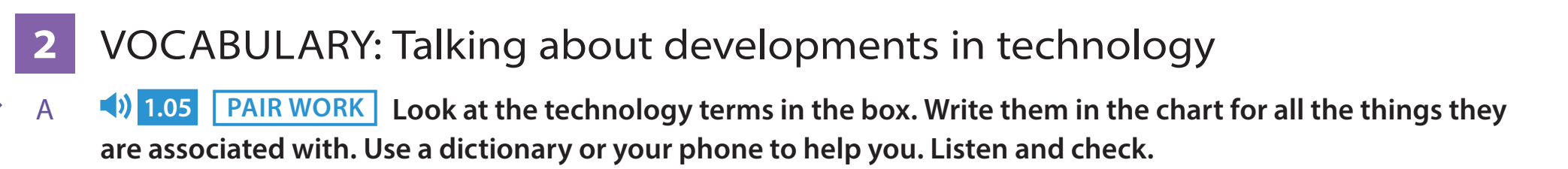 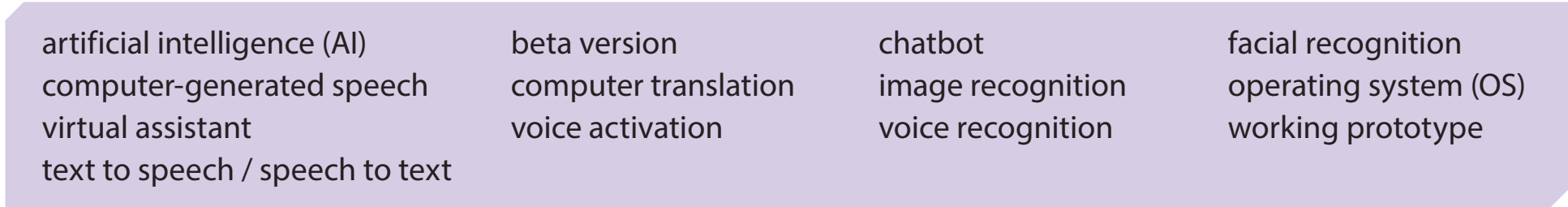 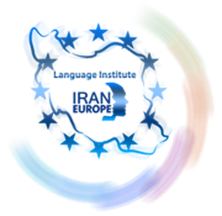 8
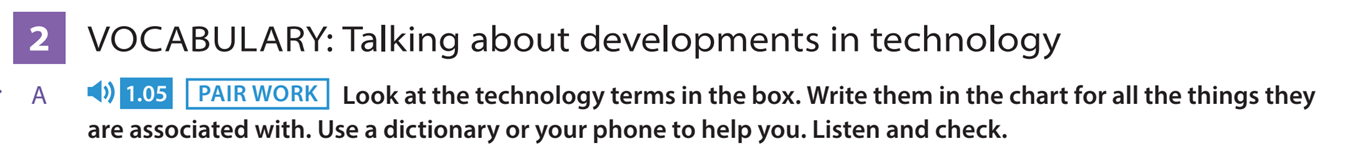 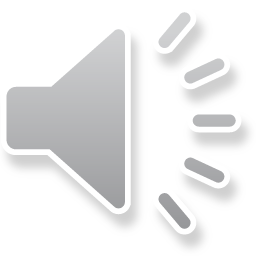 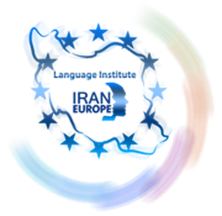 9
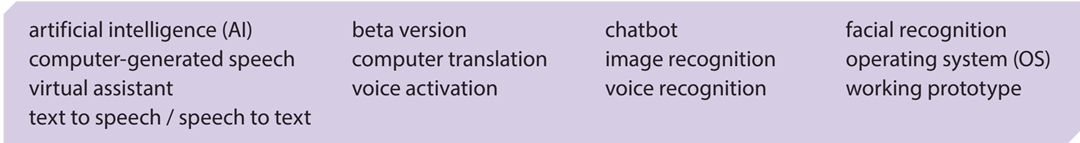 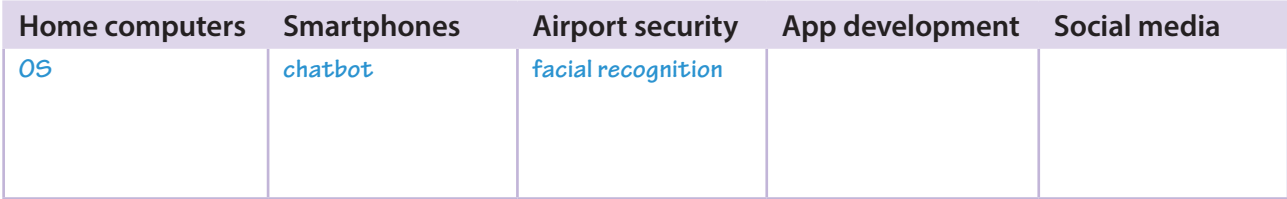 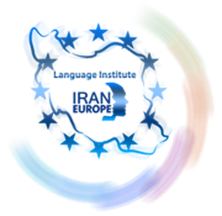 10
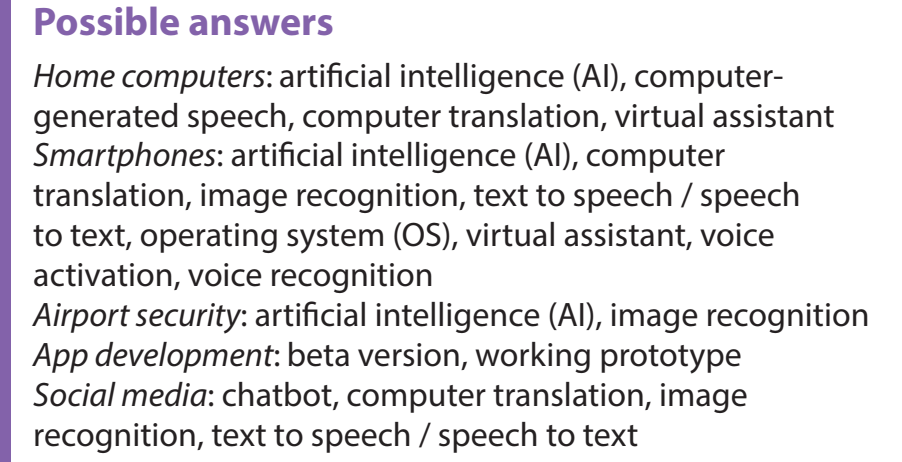 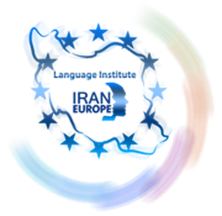 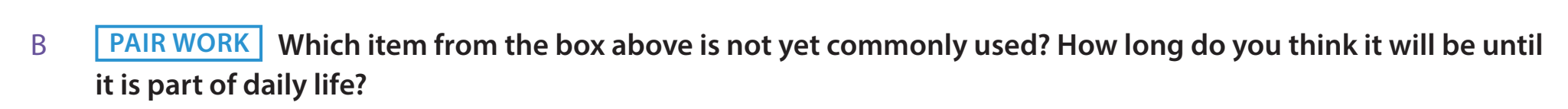 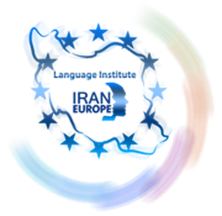 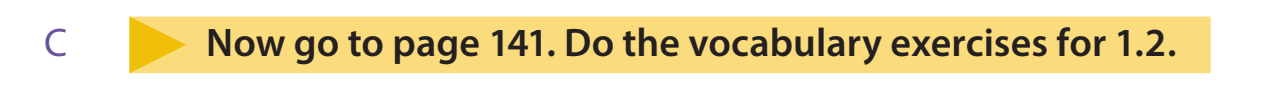 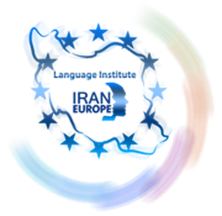 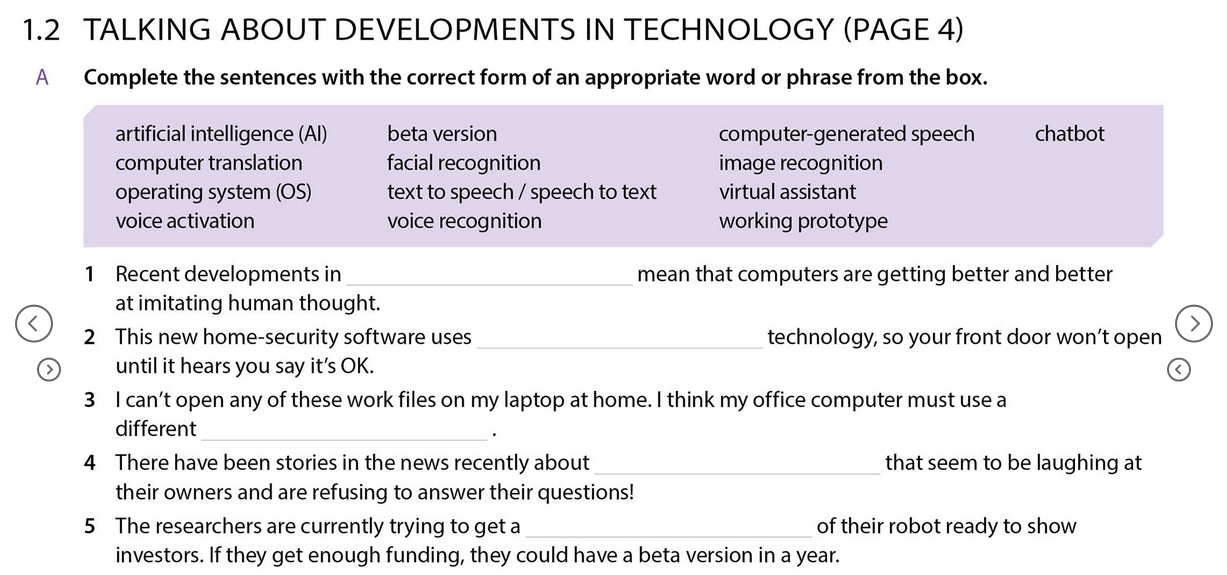 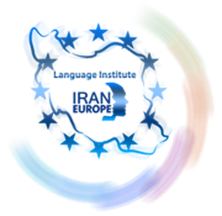 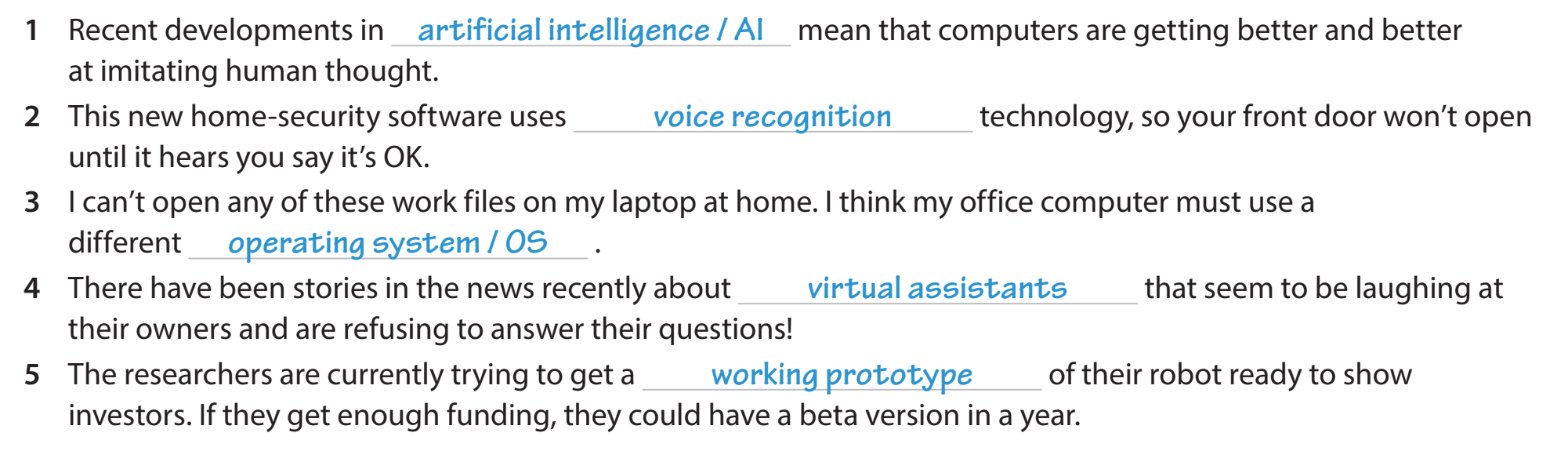 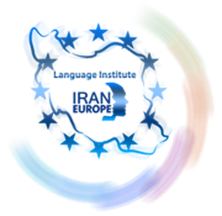 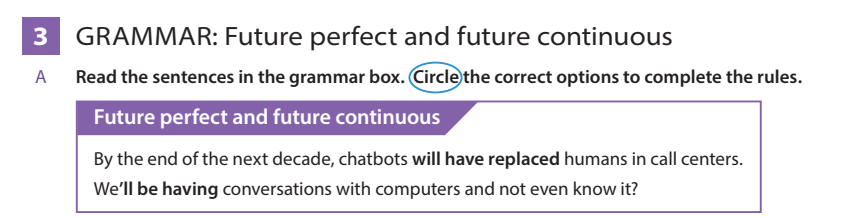 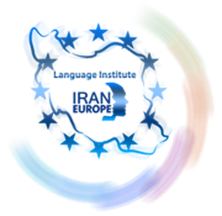 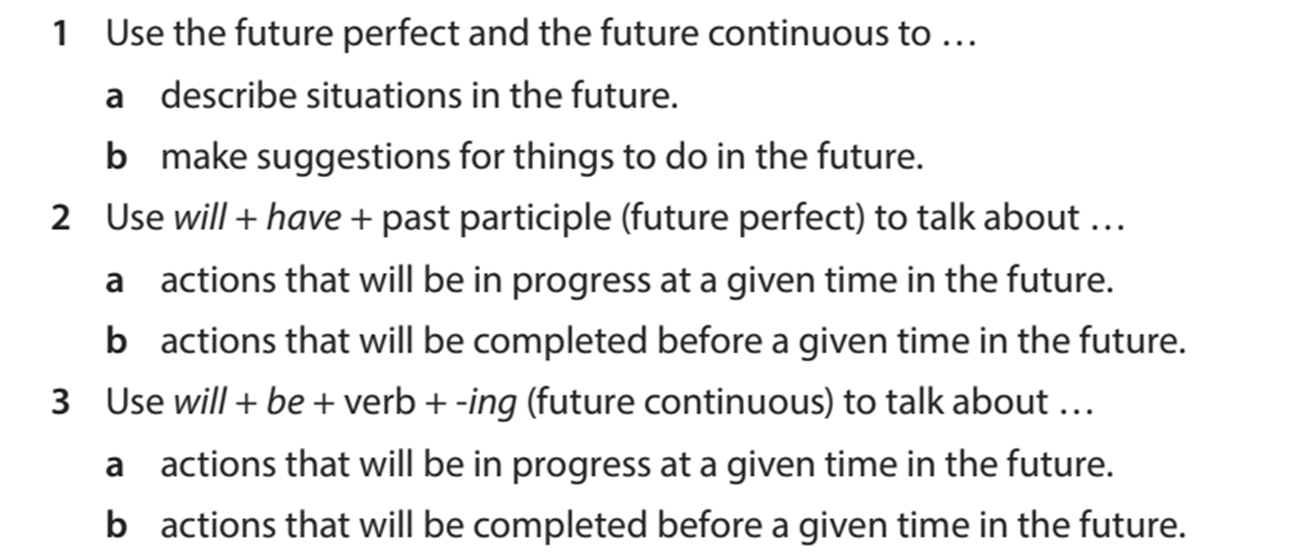 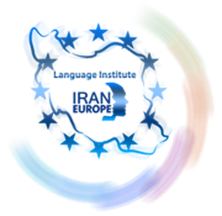 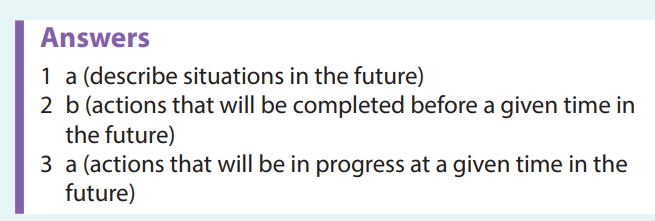 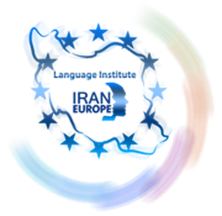 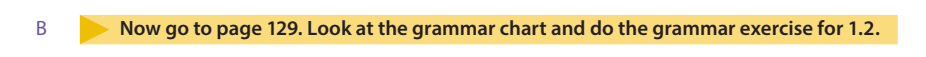 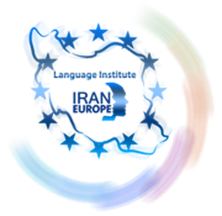 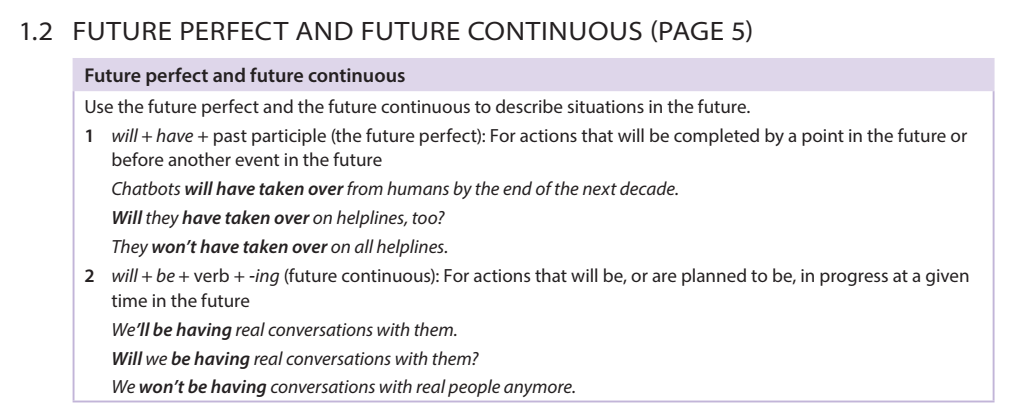 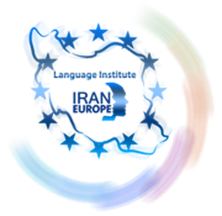 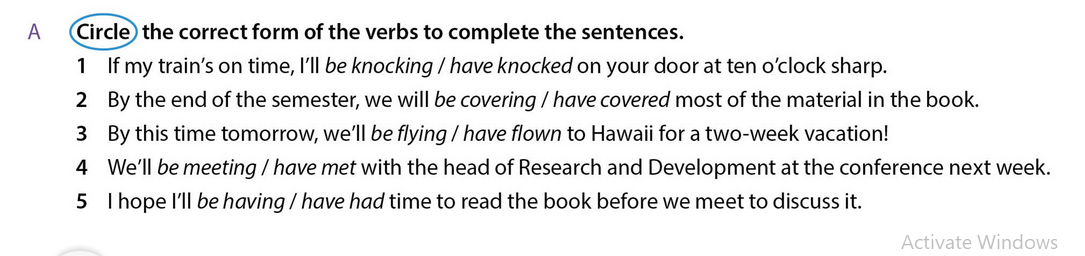 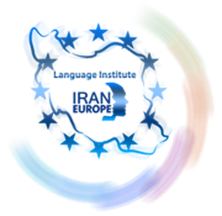 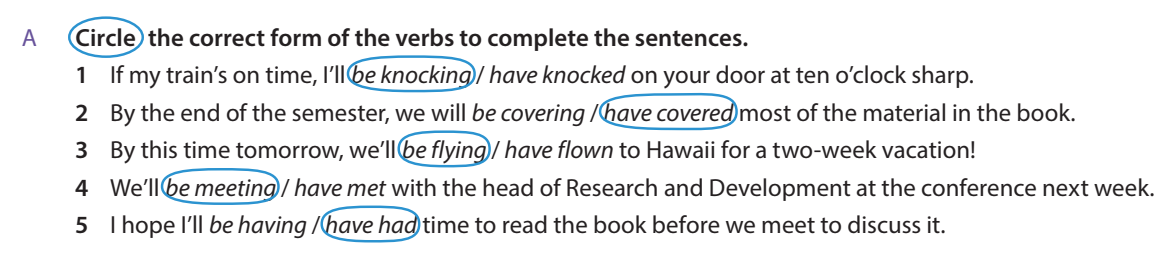 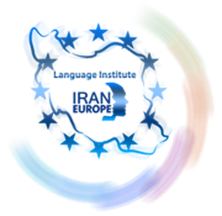 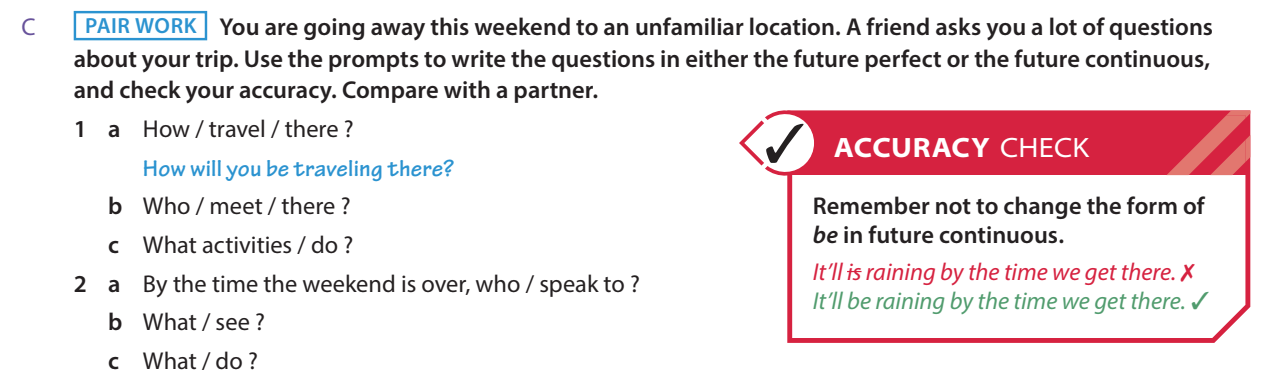 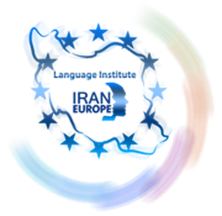 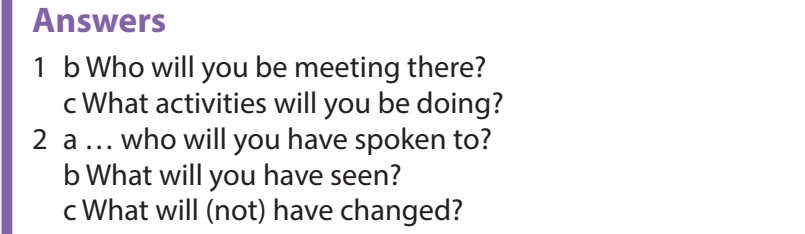 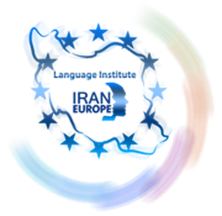 24
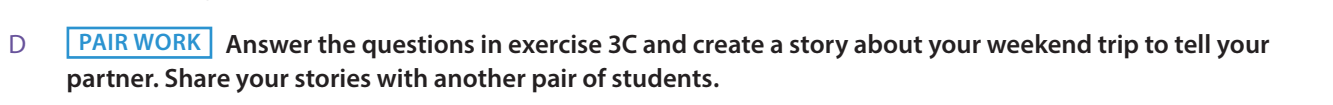 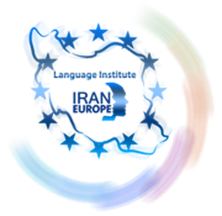 25
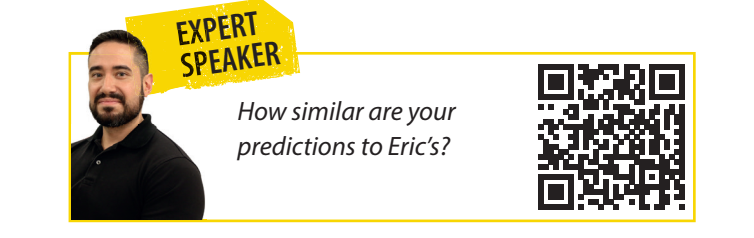 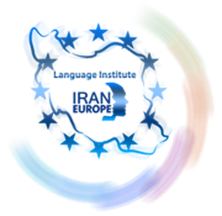 26
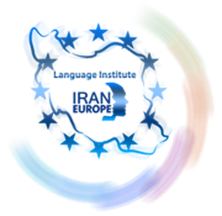 27
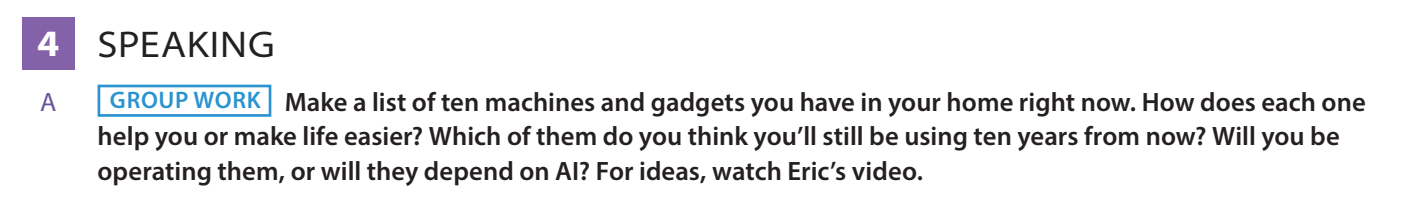 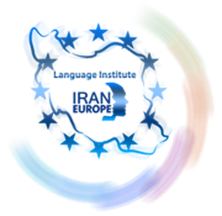 28
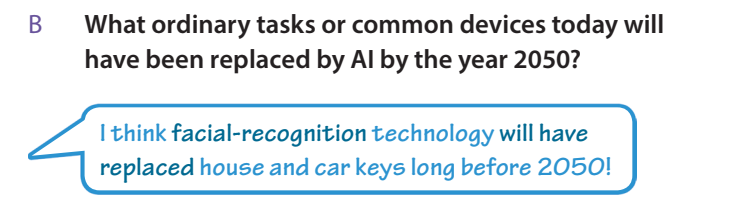 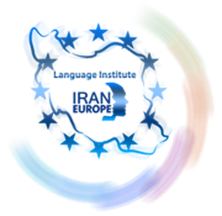 29
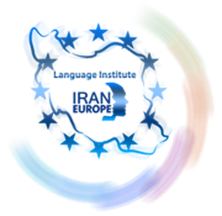 30